金融服务师认证培训
贷前申请受理和调查
2
目录
CONTENTS
3
融资操作基础知识
1
贷款分析
4
贷后风险
借款人的贷后监控 贷后管理 贷款风险的分类
借款人、借款需求的匹配
借款需求的分析 
贷款环境的分析 
客户分析
信用评级
资产评估
了解公司信贷的基本要素
项目非财务分析
项目非财务分析
项目背景分析
项目非财务分析——项目背景分析
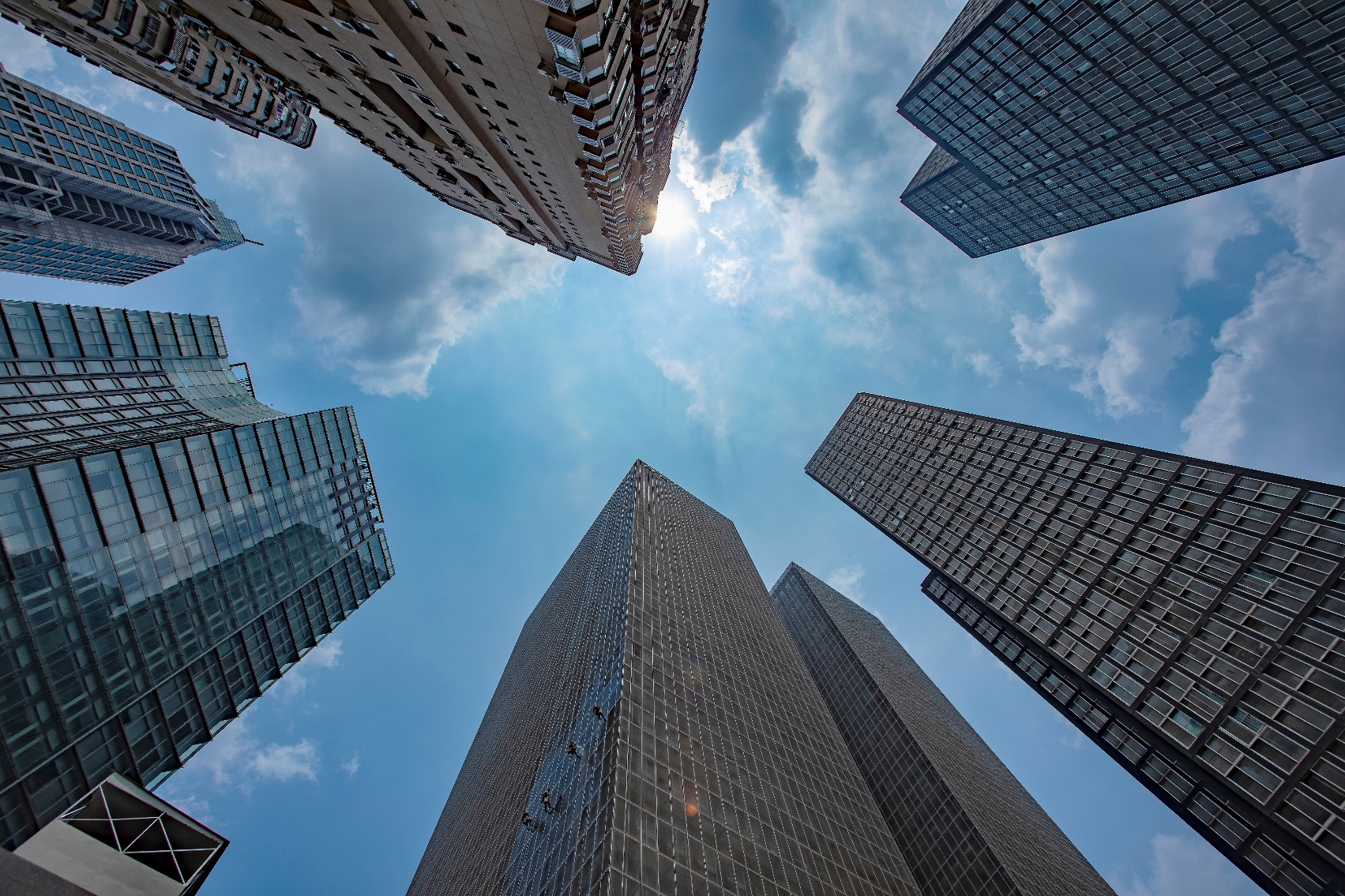 项目背景分析，实质上是对项目建设必要性、合理性的深入论证和分析，有利于银行了解整个项目的背景，具体可以从宏观和微观两个层面进行分析。
项目背景分析
项目非财务分析
项目借款人分析
项目非财务分析——项目借款人分析
借款人是指从境内金融机构取得贷款的企事业法人和自然人，借款人分析包括新建项目借款人分析和改扩建、技术改造项目借款人分析。
新建项目借款人
改扩建和技术改造项目借款人
新建项目借款人分析，侧重对借款人的经济地位、法定代表人和领导班子整体素质、借款人的生产经营和资产负债状况等进行调查分析。
改扩建和技术改造项目借款人分析侧重对借款人的经济地位、法定代表人和领导班子整体素质、借款人的生产经营和资产负债情况，以及偿债能力、信用状况、发展前景等进行综合论证分析。
项目非财务分析
市场需求预测和竞争力分析
项目非财务分析——市场需求预测和竞争力分析
市场需求预测分析是指在环境分析、市场调查和供求预测的基础上，根据项目产品的竞争能力、市场环境和竞争者等要素，分析和判断项目投产后所生产产品的未来销路问题，具体来说就是考察项目产品在特定时期内是否有市场，以及采取怎样的营销战略来实现销售目标。市场分析有助于了解拟建项目所生产的产品（或所提供的服务）的市场现状，并预测其未来发展趋势。这是项目还款能力的一个重要体现。
1．宏观经济环境分析
2．行业市场前景分析
3．市场需求预测分析
4．项目经营管理分析
5．产品或服务市场竞争力分析
项目非财务分析
生产规模分析
当可行性研究报告中对生产规模提出了几种不同方案，并从中选择了最优方案时，评估人员应对提出的最优方案进行审查、计算和分析，考核其选择是否正确；对于未提出最优方案的项目，应从几种不同的可行性方案中选出最优方案。
当可行性研究报告中提出一个可行性方案时，银行评估人员应向企业了解是否有其他方案，并根据项目产品的市场需求调查和预测、投入物和生产条件的分析，再经过规模经济的分析，肯定原来的方案或提出更好的方案
项目非财务分析——生产规模分析
项目的生产规模分析是指对拟建项目生产规模的大小所做的审查、评价和分析。对项目的生产规模进行分析，可以了解项目是否实现了规模经济，进而了解该项目的经济效益状况，为项目的贷款决策提供依据。
项目非财务分析
原辅料供给分析
项目非财务分析——原辅料供给分析
原辅料供给分析是指项目在建成投产后生产经营过程中所需各种原材料、辅助材料及半成品等的供应数量、质量、价格、供应来源、运输距离及仓储设施等情况的分析。
每个项目所需的原辅料是多种多样的，在项目评估阶段，没有必要对项目所需的全部原辅料进行分析评估，应着重对几种主要的或关键的原辅料的供给条件进行分析评价。
原辅料供给分析主要包括下列内容：
分析和评价分析和评价原辅料的价格、运费及其变动趋势对项目产品成本的影响的质量是否符合生产工艺的要求
分析和评价原辅料的质量是否符合生产工艺的要求
分析和评价原辅料的供应数量能否满足项目的要求
分析和评价原辅料的存储设施条件
项目非财务分析
技术及工艺流程分析
项目非财务分析——技术及工艺流程分析
对项目进行技术及工艺流程分析就是分析比较项目的设计方案、生产工艺和设备造型等内容，分析和评估项目生产规定产品的技术方案是否为最佳技术方案，分析和评估项目的生产（服务）过程是否在最经济的条件下得以实现。
产品技术方案分析
工艺技术方案评估
工程设计方案的评估
设备评估
项目非财务分析
项目建设条件和生产条件分析
项目非财务分析——项目建设条件和生产条件分析
对项目环境条件进行分析就是要对拟建项目的人力、物力、财力等资源，以及相关协作配套项目和环境保护工作等方面进行审查分析，并且在此基础上对厂址选择、总体方案、项目工程进度安排的合理性及是否符合国家有关部门的规定和要求等作出定性结论和提出建议，分析项目的环境条件是否对项目的顺利发展提供了有力的保障。
项目的环境条件主要包括项目的建设条件和生产条件，既有项目自身系统的内部条件，又有为其配套协作的外部条件；既有可以控制的静态的稳定条件，又有较难掌握的动态的不确定性条件。因此，在进行项目环境条件的分析时，要把注意力放在较难掌握的不确定性因素和相关项目的分析上。
项目非财务分析
环境影响分析
环境影响分析
项目非财务分析——环境影响分析
环境影响分析是指审查分析项目在生产建设过程中是否会排放污染物或造成新的污染源，对环境造成什么影响，采取了哪些相应措施，这些措施是否达到《环境保护法》的要求和符合哪些环境保护标准。
1. 项目可能造成环境污染和后果
2. 项目环境影响分析的内容
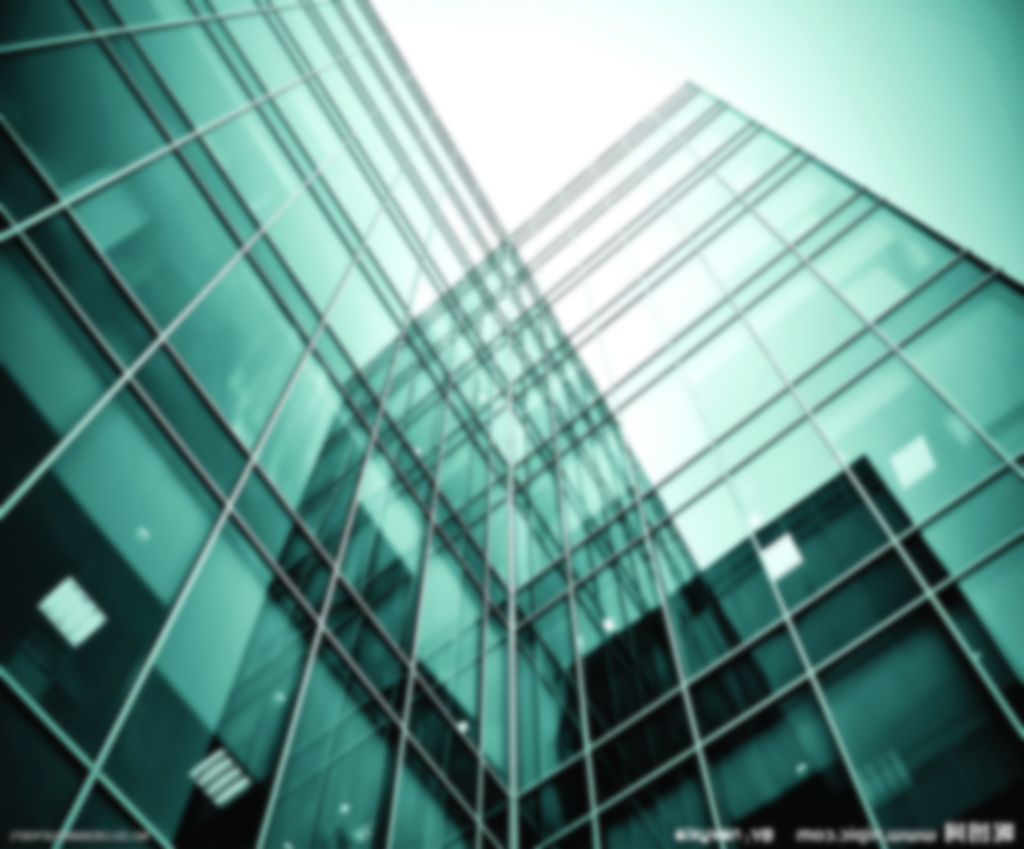 项目非财务分析
项目组织与人力资源分析
项目非项目非财务分析——项目组织与人力资源分析分析
高效、精简的运作组织和合理的人员配备，特别是关键岗位人员的良好素质是保证项目成功实施和运作的重要条件。组织和管理评估就是围绕项目的组织机构设置，对组织机构所作出的企业组织是否合理和有效进行综合分析评价。

人力资源分析是指对企业的人力资源选择、来源、招聘与培训等总体规划进行详细论证与考察。因此对项目的组织和人力资源进行分析是十分有必要的。
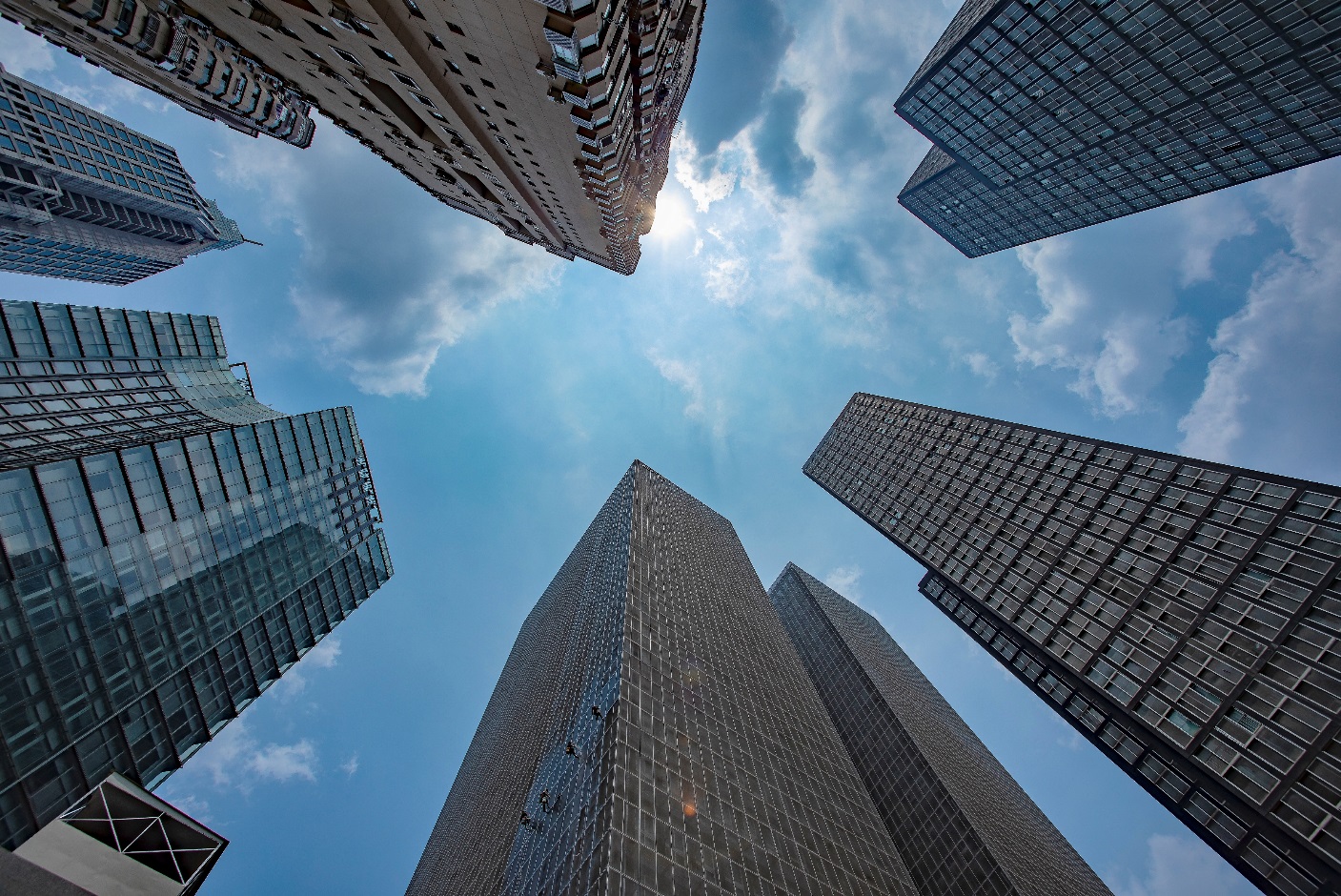 谢谢观看